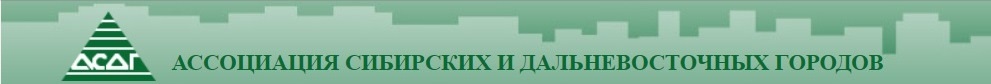 Секции АСДГ «Информатизация органов местного самоуправления» 30 лет
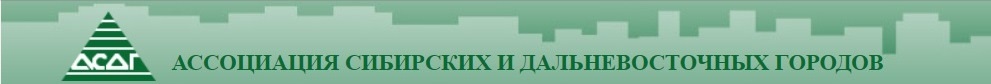 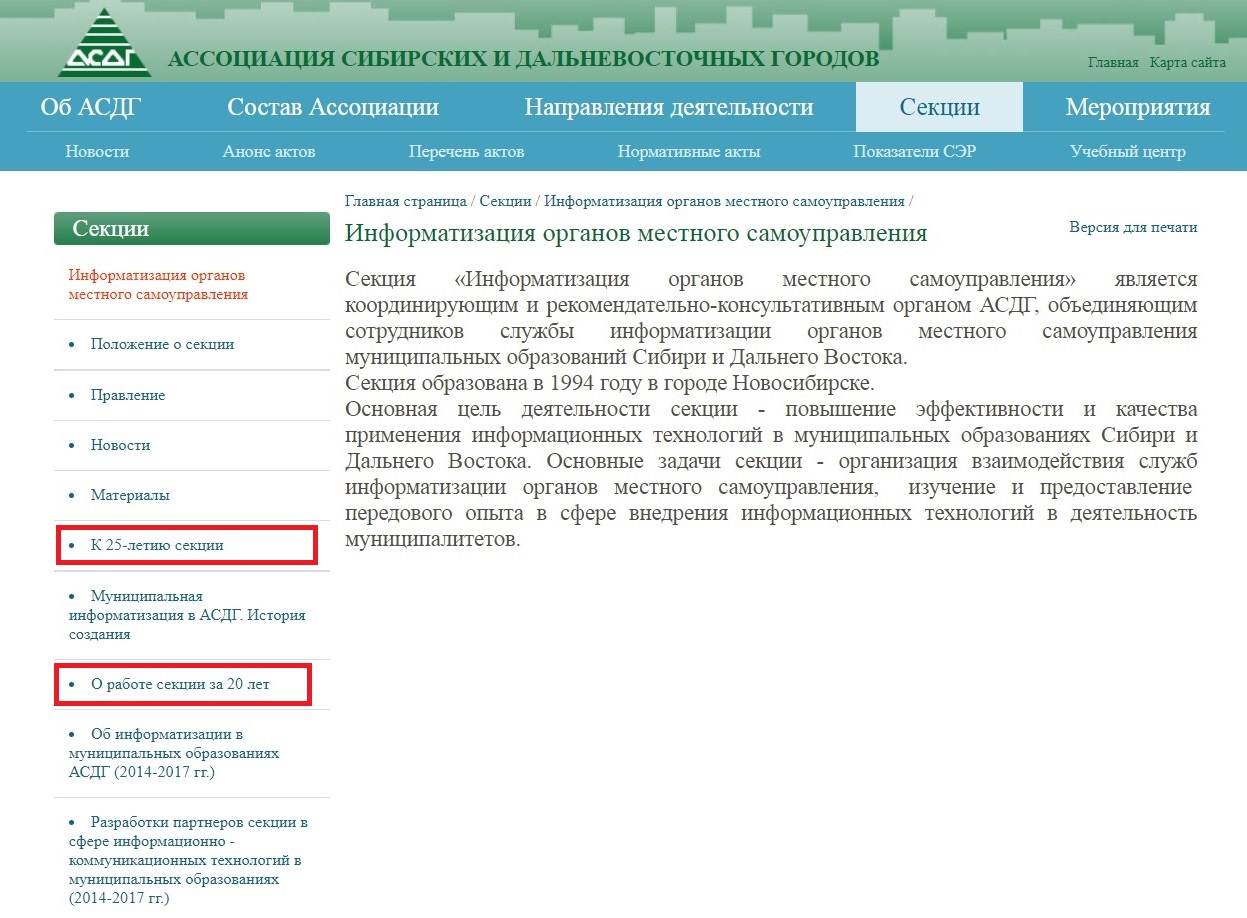 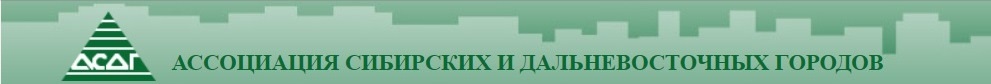 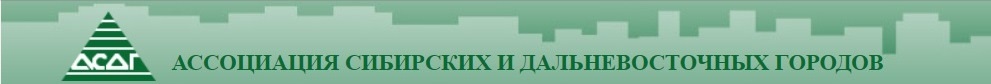 Конференция АСДГ ««Развитие и внедрение инструментов цифровой экономики в практику муниципальной службы»», 08 - 09 февраля 2019 г., Омск

Конференция АСДГ «Проект «Умный город». Муниципальные аспекты», 10 - 11 октября 2019 г., Барнаул

Семинар АСДГ ««Цифровой двойник» как основа реализации проекта «Умный город»: подходы к преодолению информационной раздробленности подразделений ОМСУ при создании «цифрового двойника»», 23 января 2020 г.

Круглый стол «Цифровая трансформация в муниципальном управлении. Проблемы и решения», прошедший в рамках Всероссийского форума региональной информатизации «ПРОФ‑IT.2020» 17-18 сентября 2020 г.,  Красноярск 

Расширенное заседание правления секции АСДГ «Информатизация органов местного самоуправления» «Информационные технологии в организации работы администрации муниципалитетов в период пандемии», 26 ноября 2020 г., Новосибирск

Круглый стол «Городские ИТ-платформы», 12 марта 2021 г., Омск

Расширенное заседание правления секции АСДГ «Информатизация органов местного самоуправления», 24 ноября 2021 г., Новосибирск

Расширенное заседание правления секции АСДГ «Информатизация органов местного самоуправления» «Муниципальная информатизация в 2022 году: проблемы и решения», 01 декабря 2022 г., Новосибирск

Конференция АСДГ «Актуальные вопросы развития цифровых технологий в муниципальном управлении и управлении транспортной системой города», 12 - 13 октября 2023 г., Красноярск
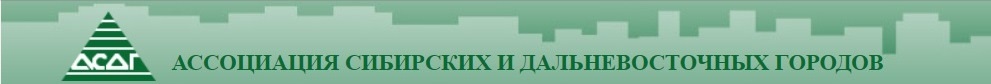 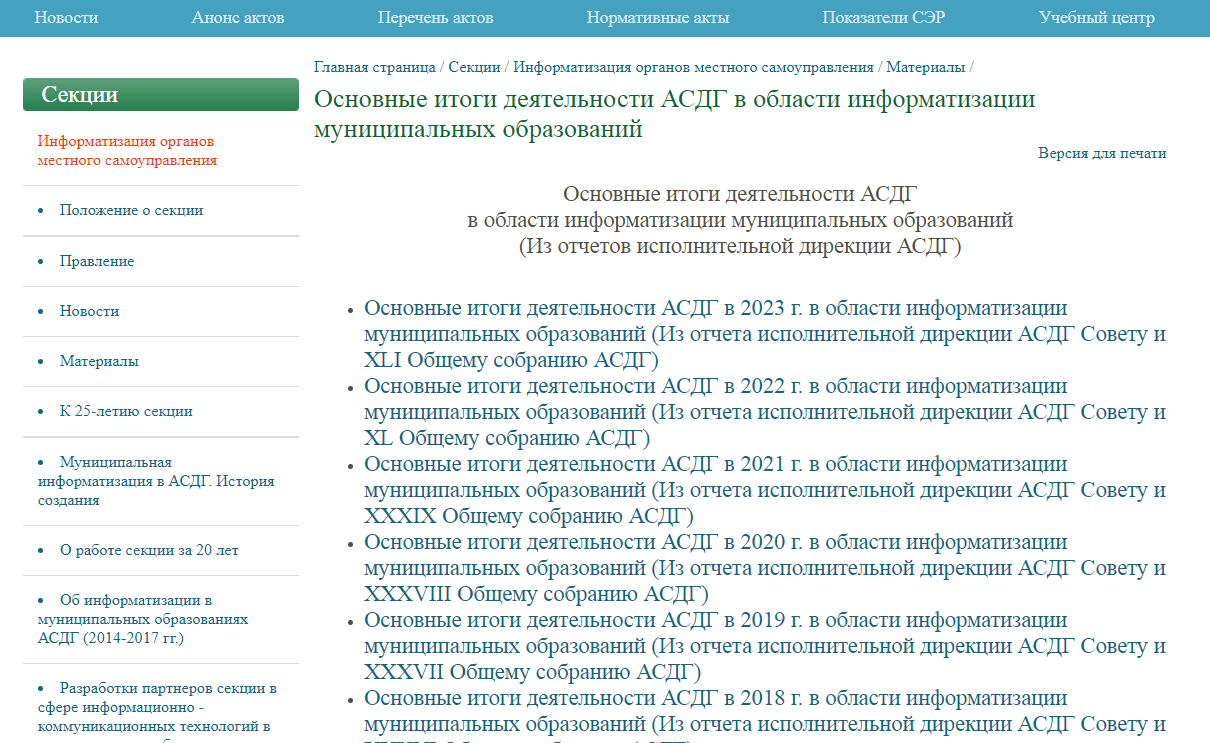 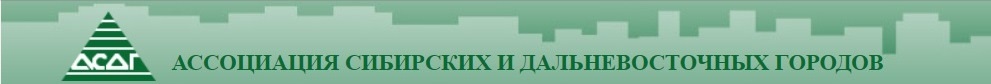 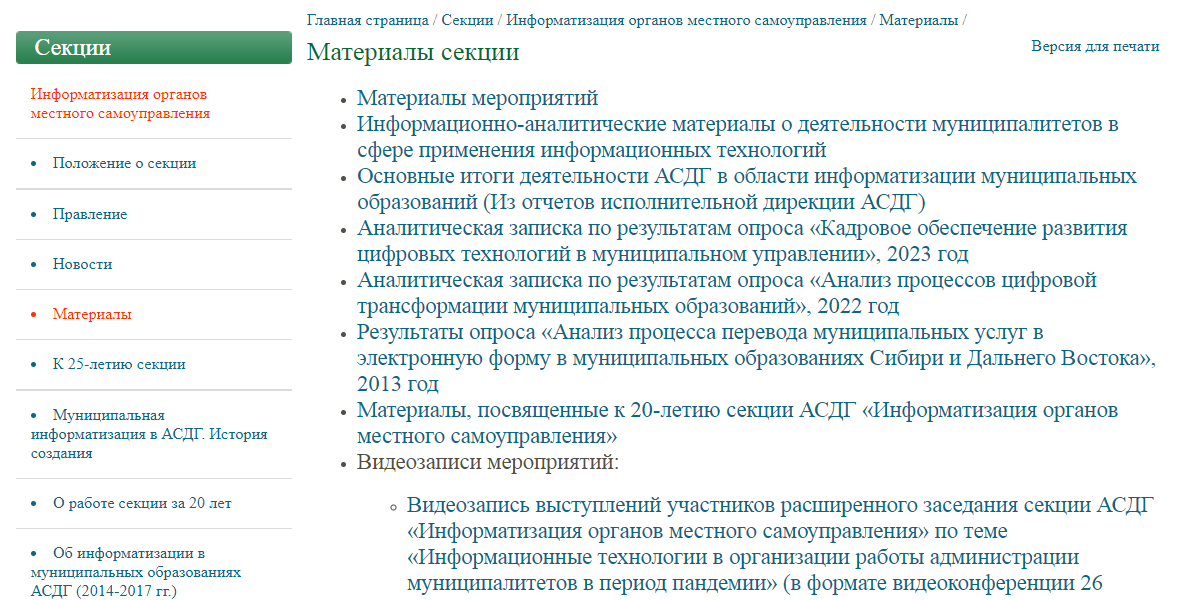 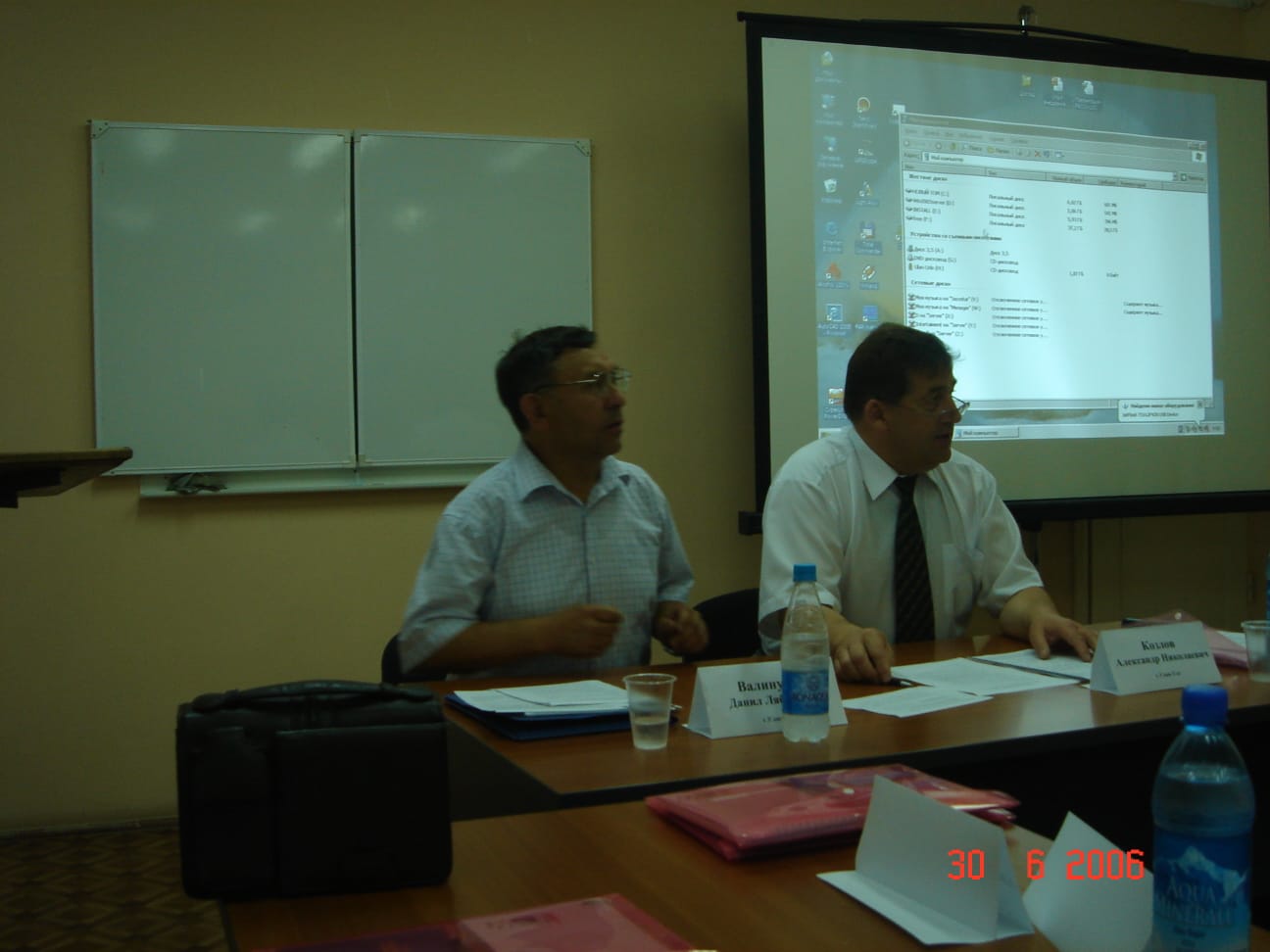 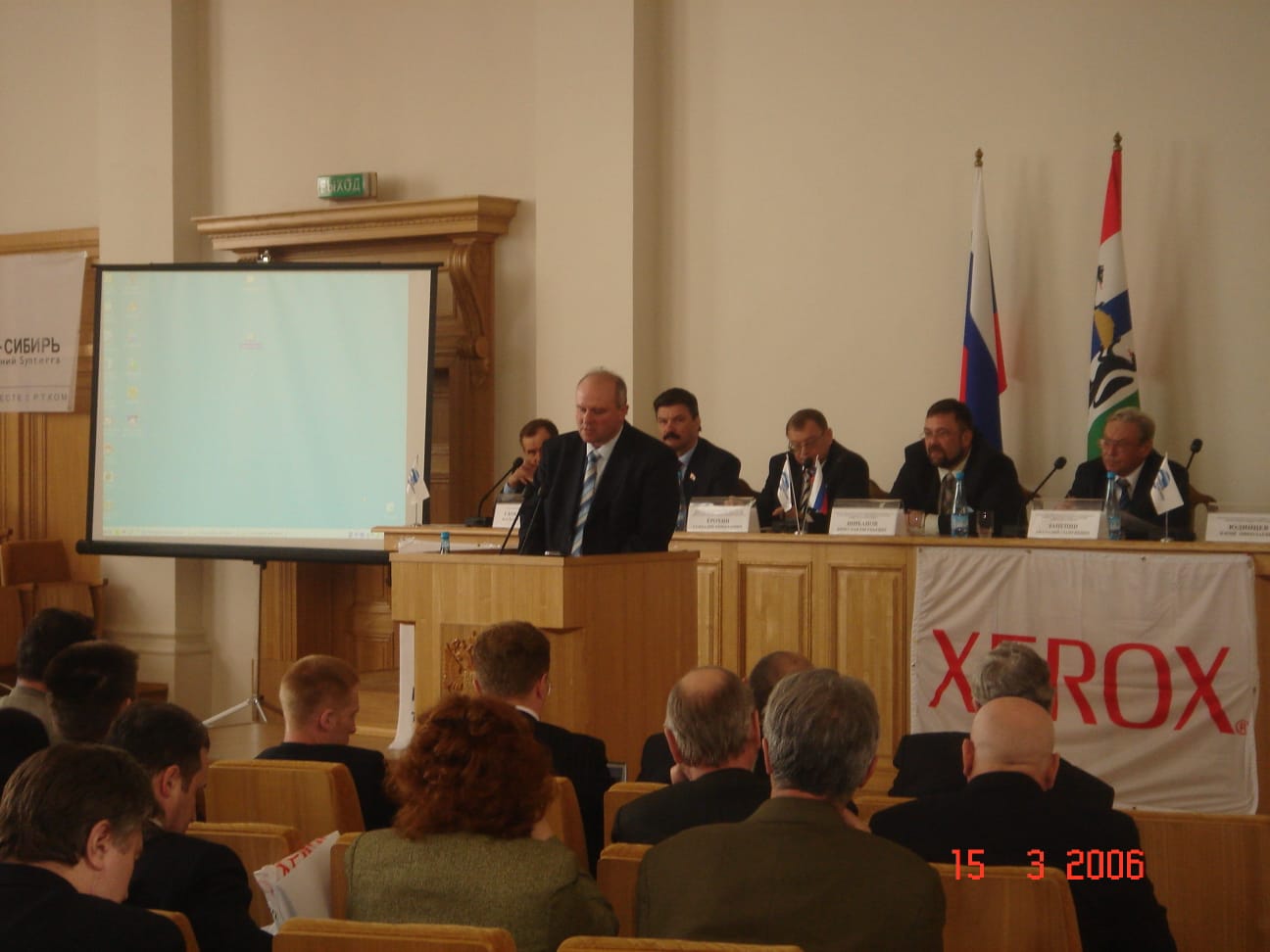 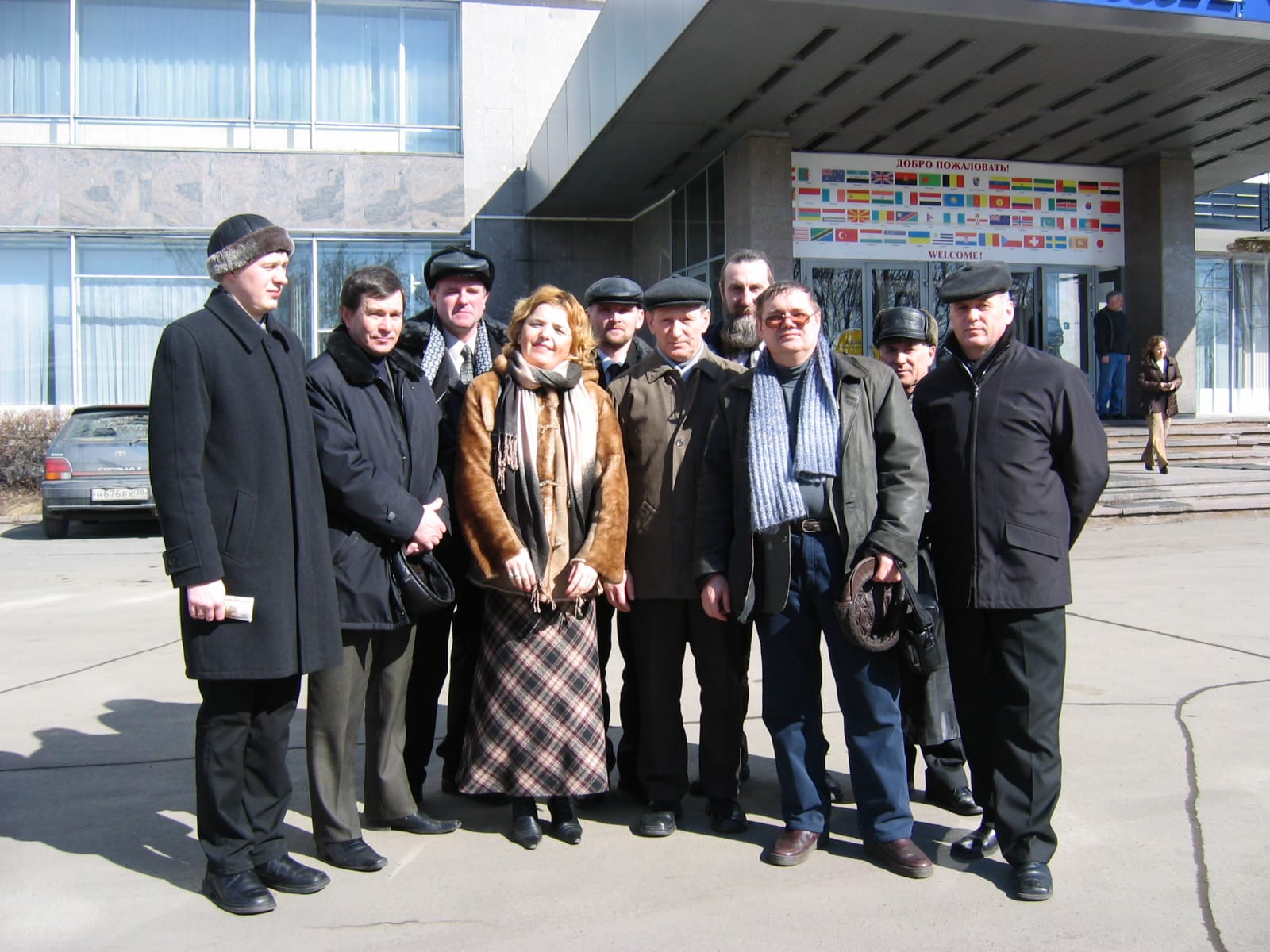 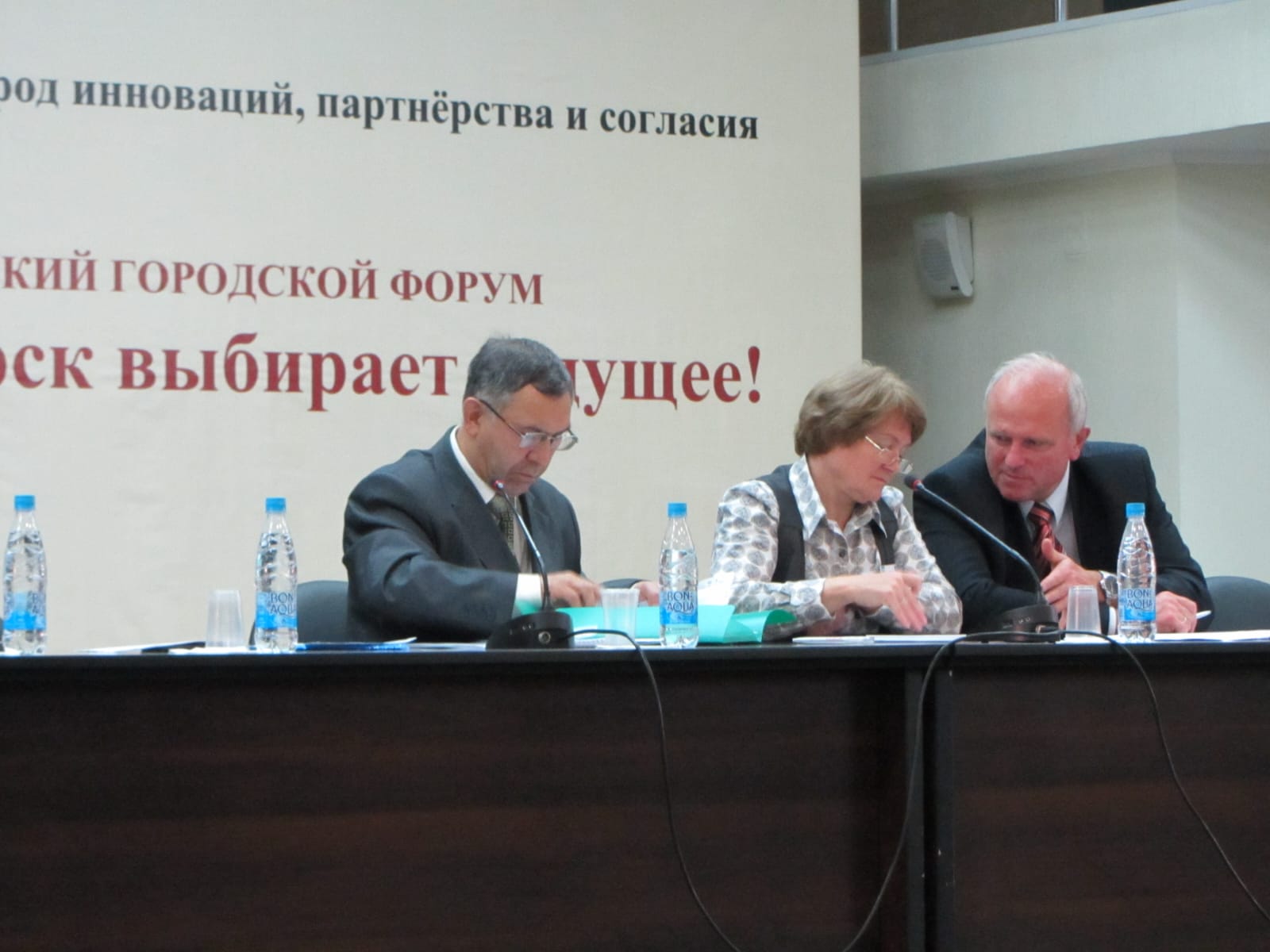 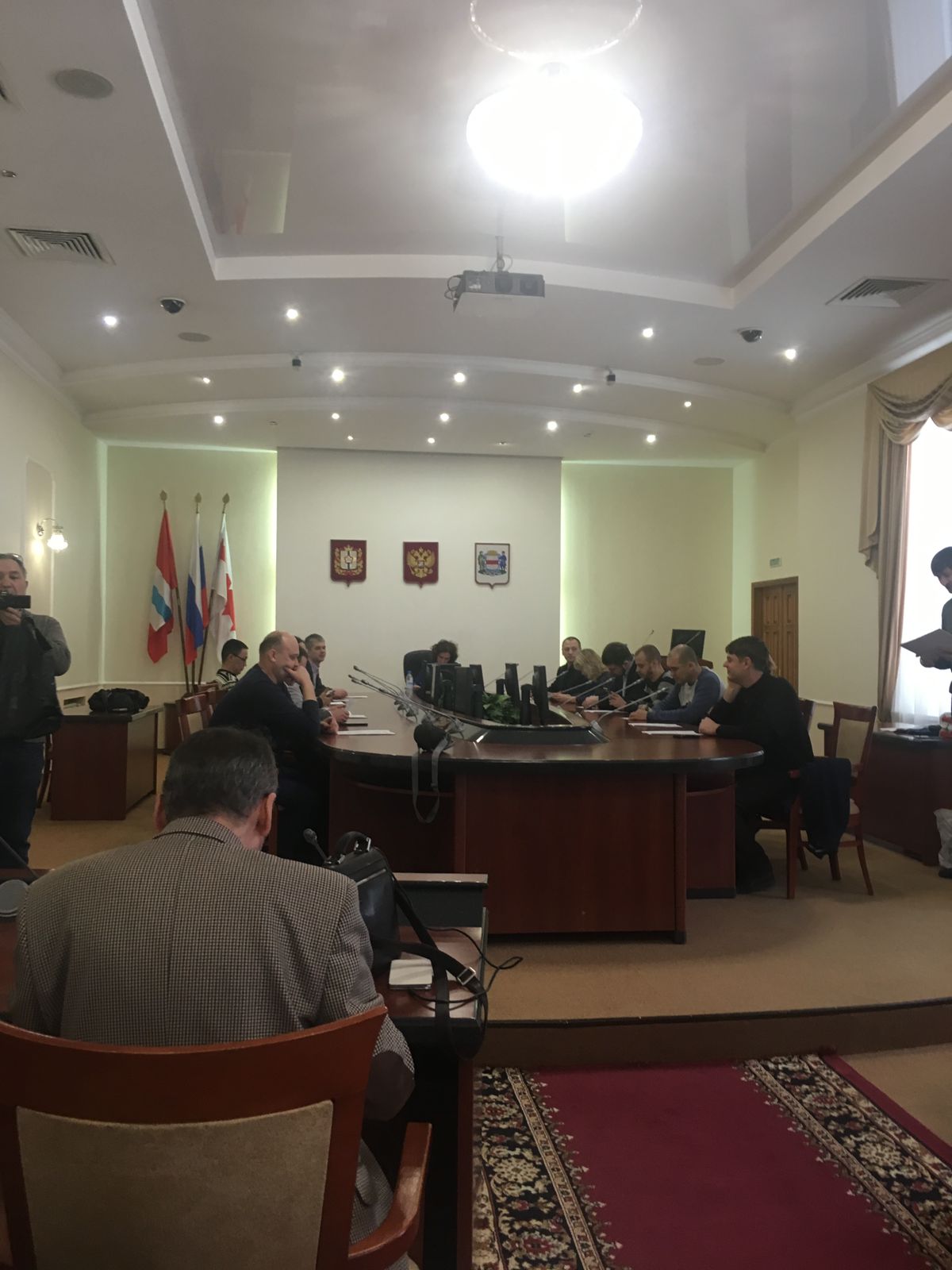 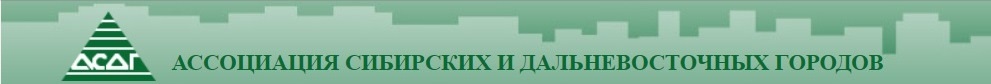 ПОЗДРАВЛЯем с 30-летИЕМ !!!